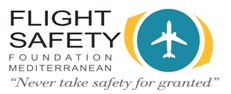 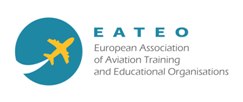 INTERNATIONAL AVIATION CONFERENCE –14 June 2022 – Nicosia – CYPRUSTHE IMPACT OF COVID 19 ON AIR TRANSPORT / LESSONS LEARNED / PREPARING FOR FUTURE CRISESPANEL DISCUSSION - QUESTIONS
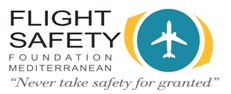 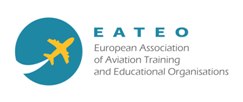 PANEL DISCUSSIONCO-ORDINATOR Nicolas Lyrakides – FSF-MEDPANELISTS     •Kobi Jussman - IATA, •Paula de Almeida and Eric Schoonderwoerd – JAA TO•Dr Tassos Plioutsias - Coventry University
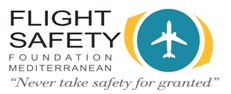 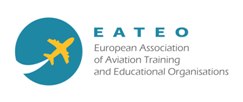 ../..PANEL DISCUSSIONThe COVID19 pandemic led to tremendous loss of revenues for airlines .Question 1: What should be the role of States in supporting air transport stakeholders in times of severe crises like the one of COVID 19 ?
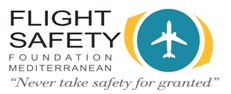 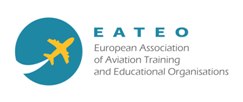 ../..PANEL DISCUSSION	It was proven that in facing the COVID 19 crisis, several players outside the air transport sector, needed to be involved . e.g Ministry of Health, Experts on pandemics, e.t.c.Question 2 : Given the importance of training in facing such crisis,  how can persons outside the air transport sector be trained ?
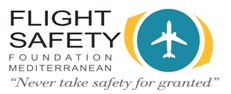 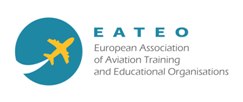 ../..PANEL DISCUSSION	It was presented that one effective way for the air transport industry to be better prepared in facing such crises, is to have in place an effective emergency and contingency plan. Question 3:  Is it realistic to have plans for any possible crisis ? E.g : pandemics, closure of airspace due to hostilities and other technical reasons, natural disasters leading to closing of airports, disruption in ATC provision, e.t.c.?
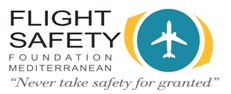 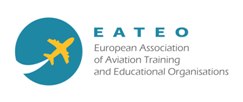 ../..PANEL DISCUSSIONPandemic Covid-19 Airliners’ manpower planning and operations were affected in the last two years.Question 4a: How efficient was airline management during the pandemic?Question 4b: Do we have to reconsider the airliner's post holders' qualifications? Has it required managerial training?
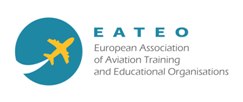 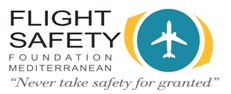 PANEL DISCUSSIONThank you for your attention